Lipitler
Lipitler, suda çözünmeyen (hidrofobik); eter, benzen ve kloroform gibi organik çözücülerde çözünen biyomoleküllerin heterojen bir grubudur:
Yağ asitleri
Triaçilgliseroller (Trigliseritler)
Fosfolipitler
Gliserofosfolipitler
Sfingofosfolipitler
Glikolipitler (Glikosfingolipitler)
Steroitler
1) Yağ asitleri
Yağ Asitleri
Genel formülleri R-COOH ’tır. 

Hidrokarbon zinciri (R-) hidrofobik karakterdedir. Karboksilik asit (-COOH) grubu ise hidrofiliktir. 

Hem hidrofobik hem de hidrofilik kısımlar içermelerinden ötürü yağ asitleri amfipatik moleküllerdir.
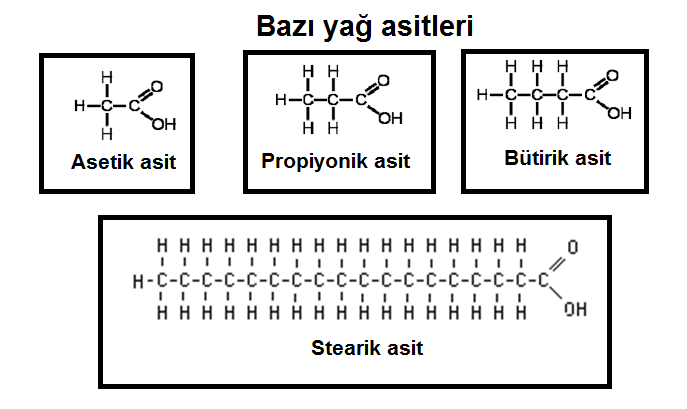 Yağ asitlerinin satürasyonu
Yağ asitleri; hidrokarbon zincirleri 
çift bağ içermiyorsa “doymuş (satüre)”; 
bir tane çift bağ içeriyorsa “tekli doymamış (mono-ansatüre)”; 
birden fazla çift bağ içeriyorsa “çoklu doymamış (poli-ansatüre)” 
olarak isimlendirilir.

Çift bağlar; arada 
3 karbon atomu 
olacak şekilde yerleşir.
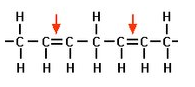 Çift bağlar genellikle cis (Z) konfigürasyonunda olur. 

Trans (E) konfigürasyona sahip yağ asitleri, bitkilerde meydana gelmez; hayvanlarda ise az miktarda meydana gelebilir. 

Ayrıca bitkisel yağların işlenmesi esnasında da trans yağ asitleri oluşabilir.
Yağ asitlerinde, hidrokarbon zincirine cis konfigürasyonunda bir çift bağın girişi; zincirde bir bükülmeye yol açar.
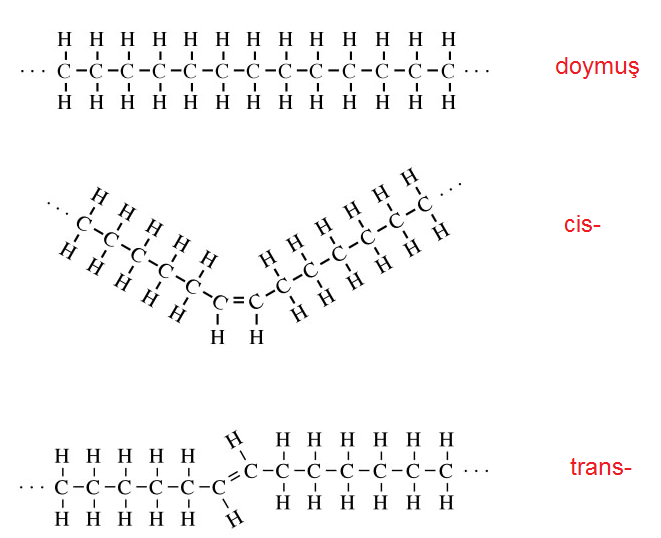 Hidrokarbon zincirine cis konfigürasyonunda çift bağın girişi; erime sıcaklığını azaltır. 

Hidrokarbon zincirinin uzunluğunun artması ise, erime sıcaklığını yükseltir.
Günümüzde, beslenmede, cis konfigürasyonuna sahip doymamış yağ asitlerine göre, doymuş ve trans yağ asitlerinin daha fazla tüketilmesi, hücre membranlarının akışkanlığının azalmasına ve membran fonksiyonlarının bozulmasına yol açmıştır.
Numaralandırma
Yağ asitlerinde karboksilik asidin karbonu 1 numaralı karbon atomudur. 

Toplam karbon atomu sayısı ile çift bağ sayısı arasında “iki nokta (:)” bulunur. 

Çift bağların pozisyonu; karboksilik asit karbonundan itibaren karbonlar arası bağlar sayılarak, parantez içinde belirtilir.
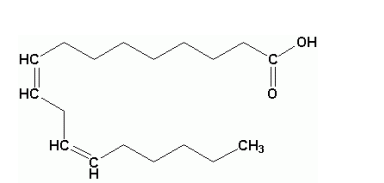 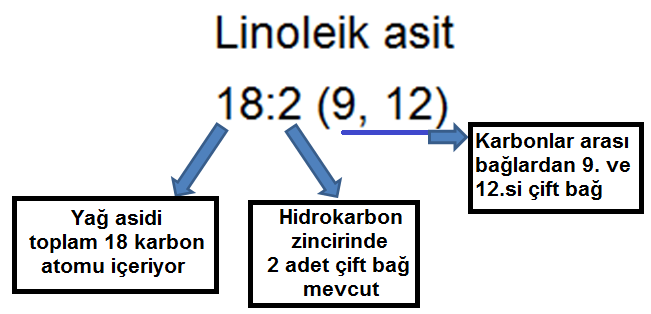 Omega karbonu
Hidrokarbon zincirindeki son metil grubunun karbonuna, omega (ω) karbonu adı verilir.

Yağ asitleri, taşıdıkları çift bağın omega karbonundan uzaklığına göre de sınıflandırılabilir:
Omega-3 (ω-3, n-3) yağ asitleri
Omega-6 (ω-6, n-6) yağ asitleri
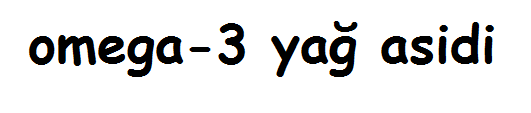 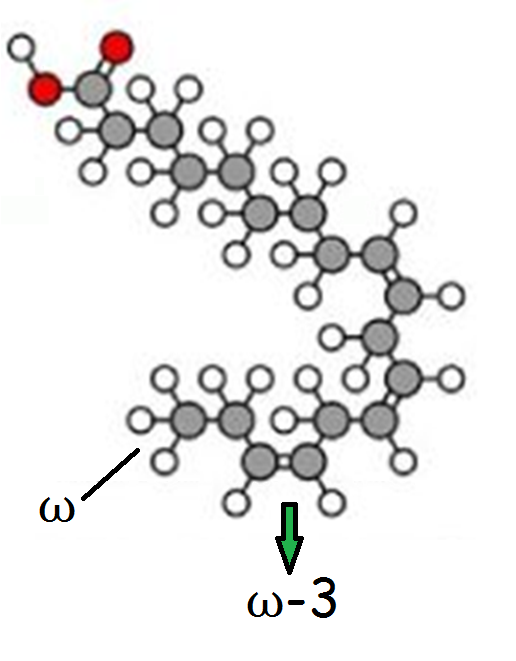 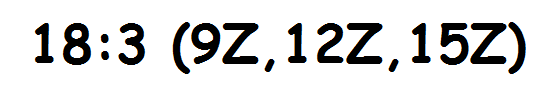 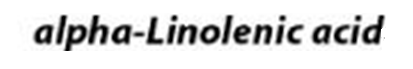 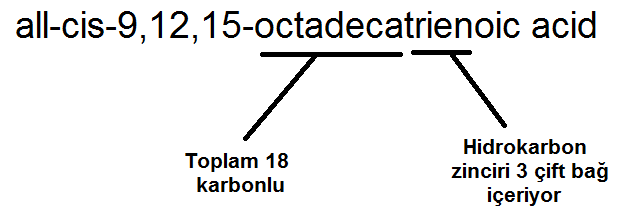 Omega-6 (ω-6, n-6) yağ asidi
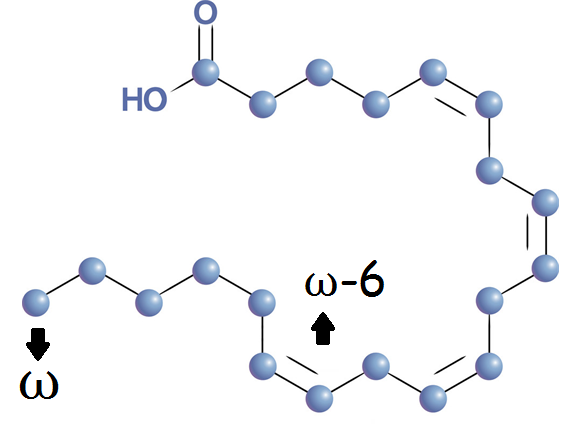 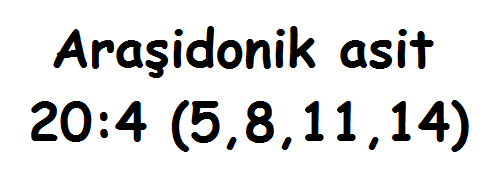 Omega-6 (ω-6, n-6) yağ asidi
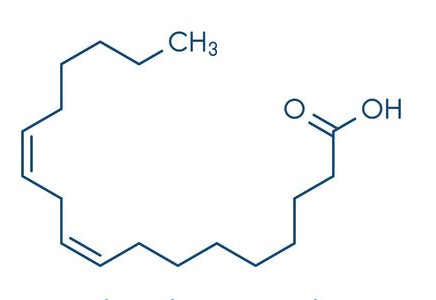 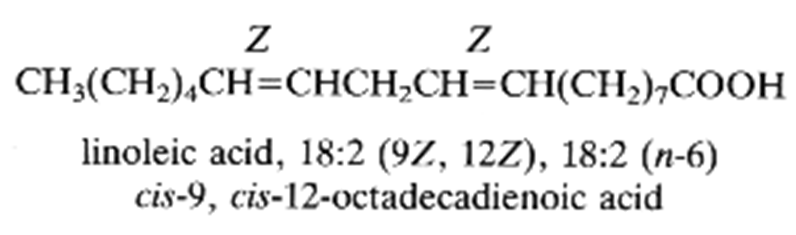 Günümüzde, beslenmede, omega-6 yağ asitlerinin çok fazla tüketilmesi ve omega-3 yağ asidi alımının azalması; allerjik ve iltihabi hastalıkların gelişme riskini artırmıştır.
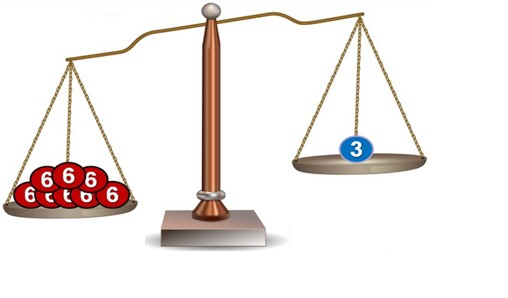 2) Triaçilgliseroller(Nötral Yağlar)(Depo Yağlar)
Yağ asitleri, fizyolojik pH’da negatif yüklüdür (RCOO-).

 Yağ asitlerinin, ihtiyaç duyulduğunda yeniden temin edilmek üzere organizmada depolanabilmesi, triaçilgliserol molekülleri sayesinde gerçekleştirilir.
Hidroksil grubunu (-OH) kaybetmiş aside, açil adı verilir.

Triaçilgliseroller, 3 yağ açilinin, ester bağları* yaparak gliserol molekülüne bağlanması sonucu meydana gelir.

*Ester bağı: Bir asidin hidroksil grubunun yerine, bir alk-olün (R-OH) alk-oksi (R-O-) grubunun geçmesi sonucu meydana gelen bağdır.
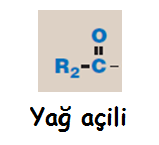 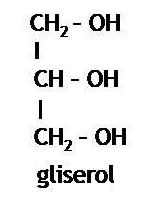 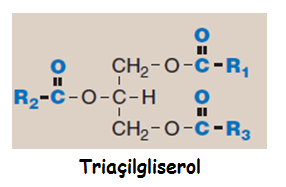 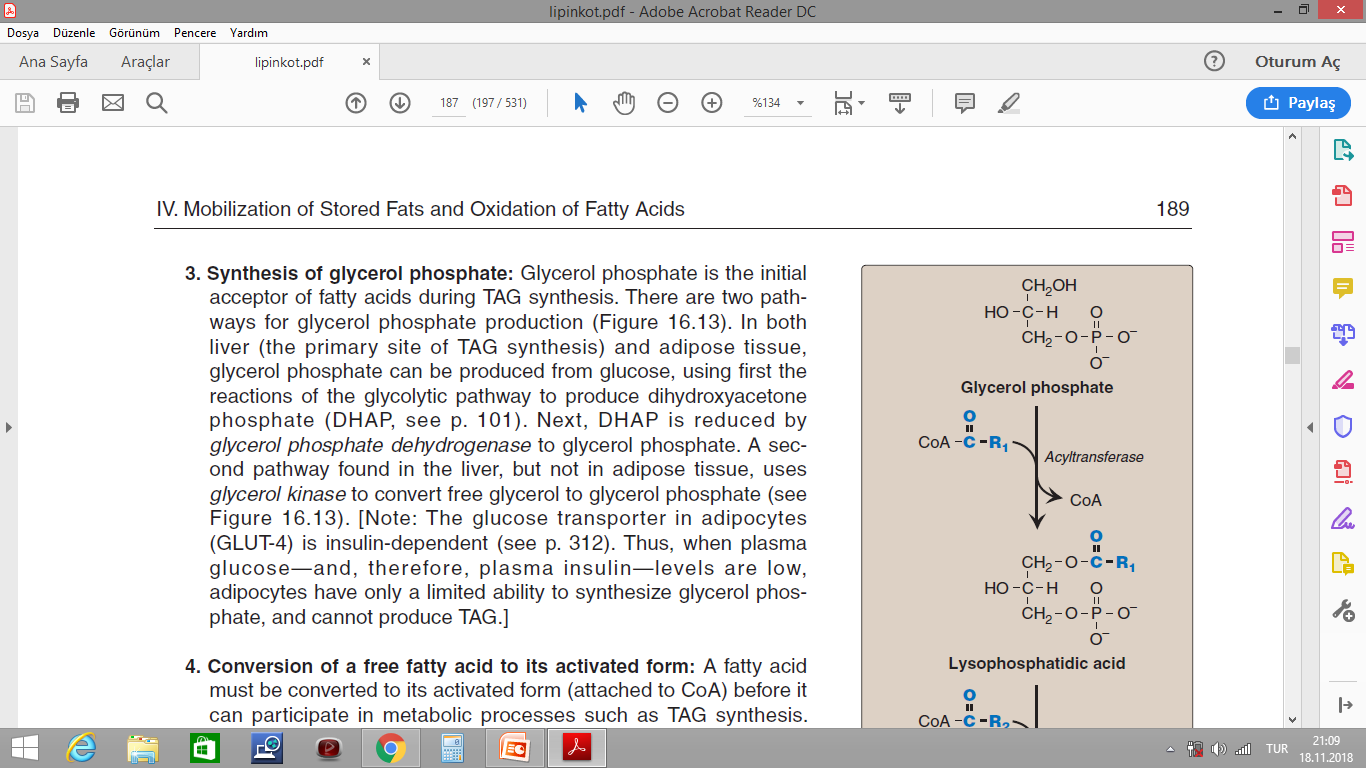 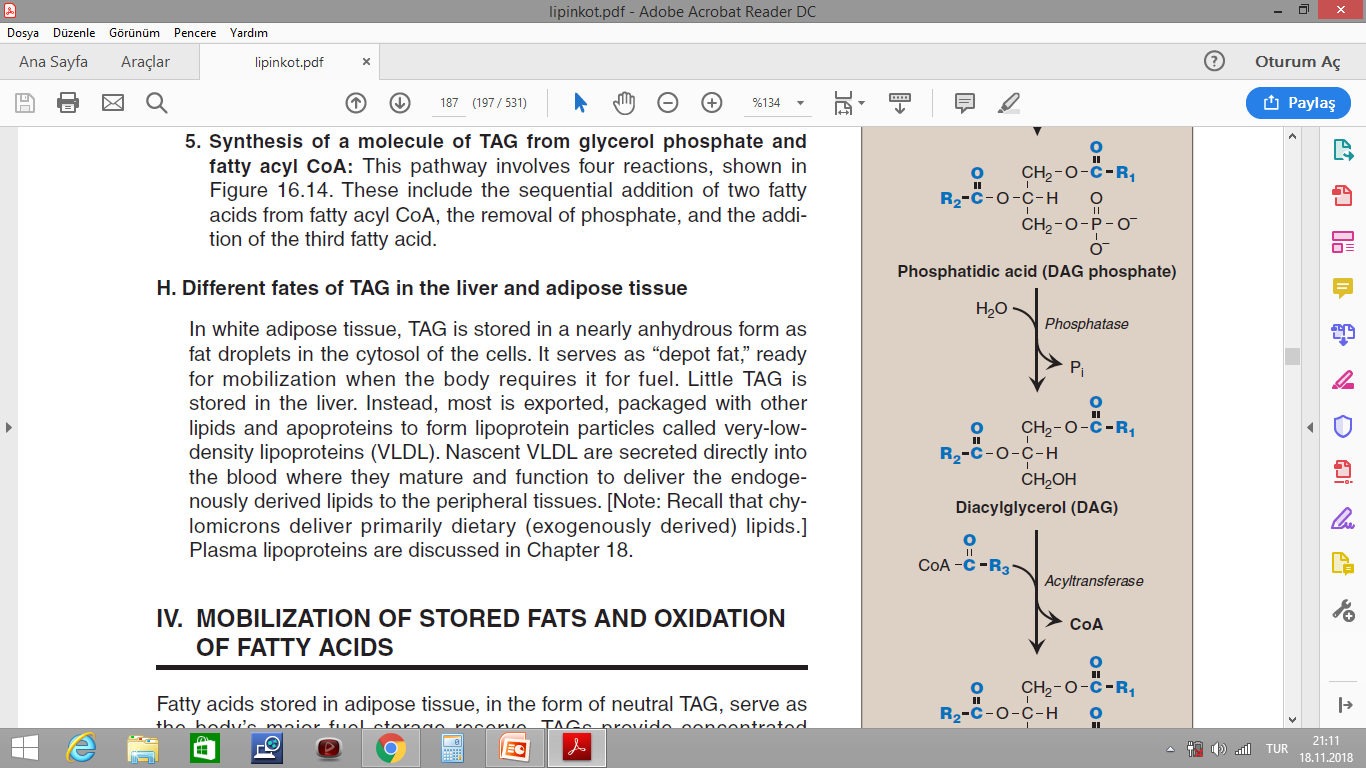 Triaçilgliserol 
   (Trigliserit)
      Sentezi
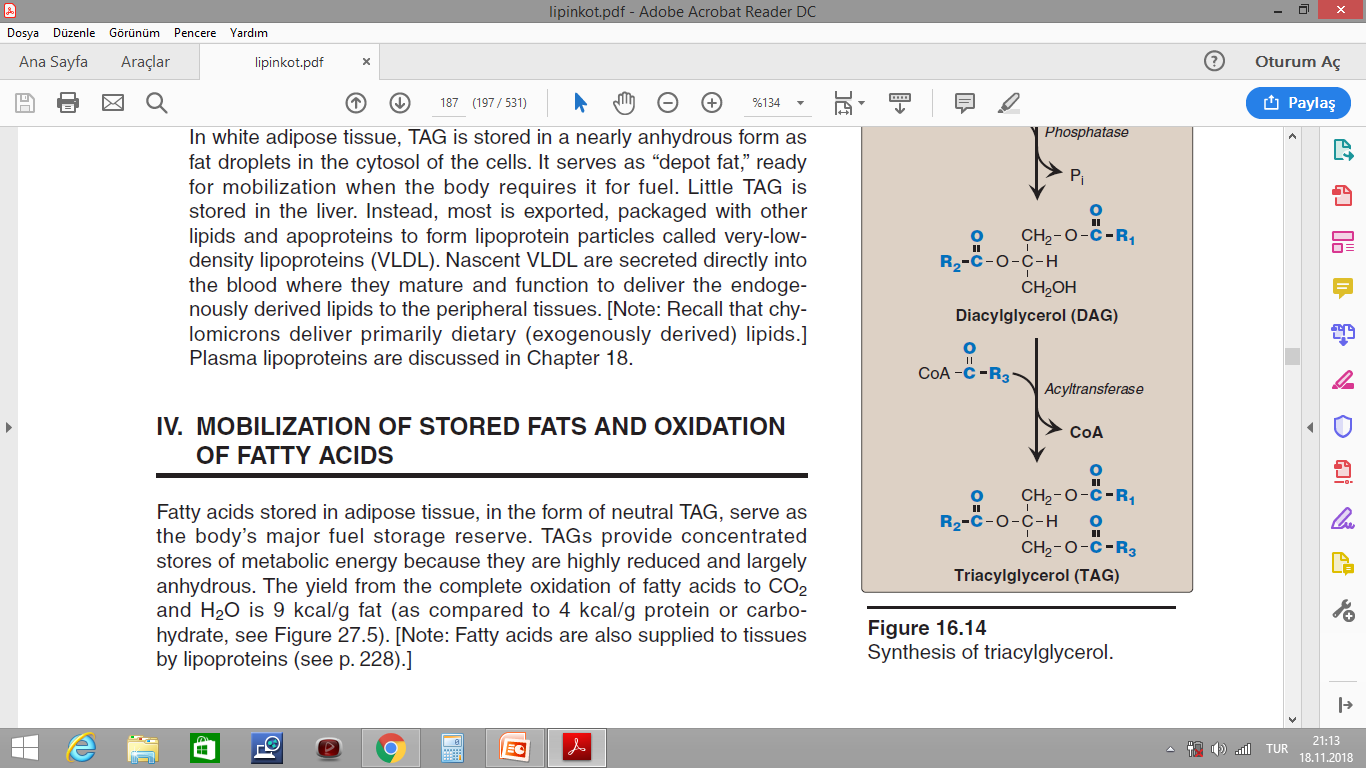 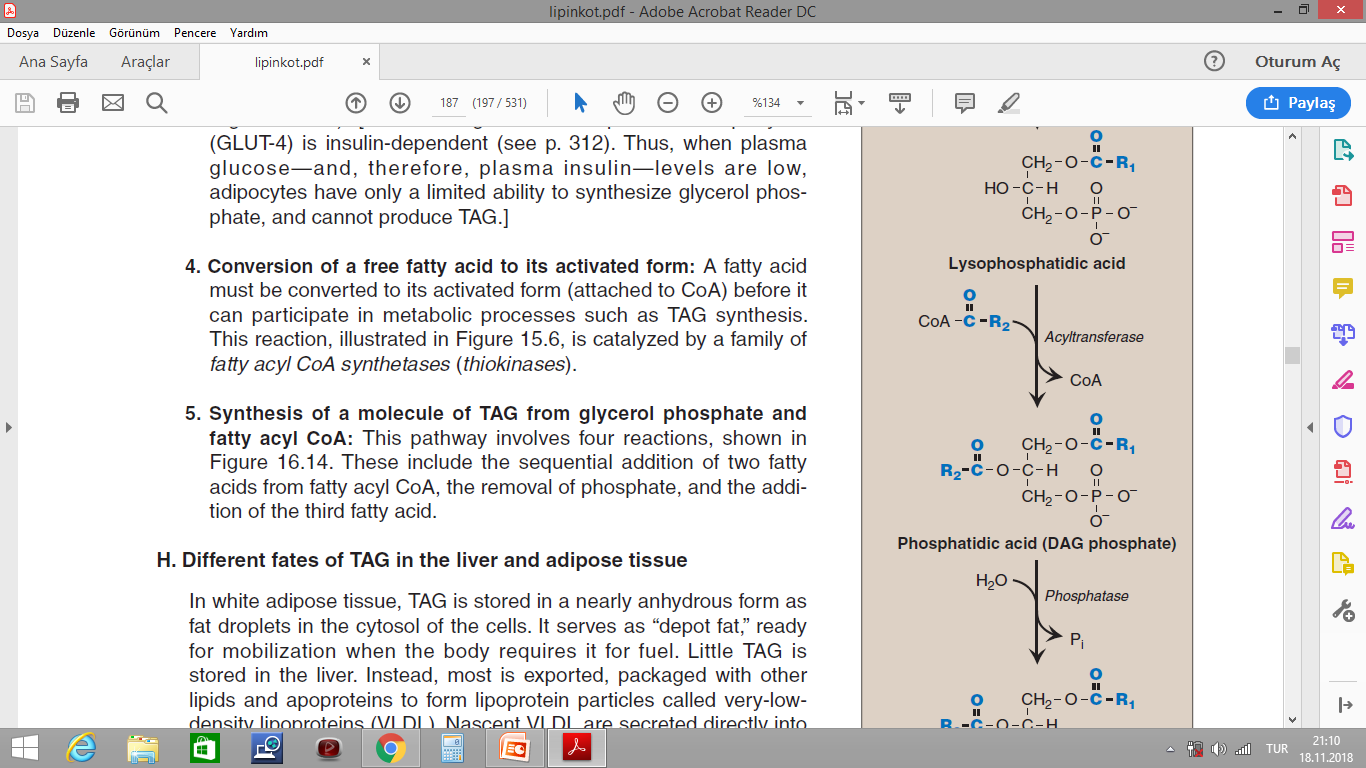 3) Fosfolipitler
Fosfolipitler
Fosfolipitler
Gliserofosfolipitler
Sfingofosfolipitler
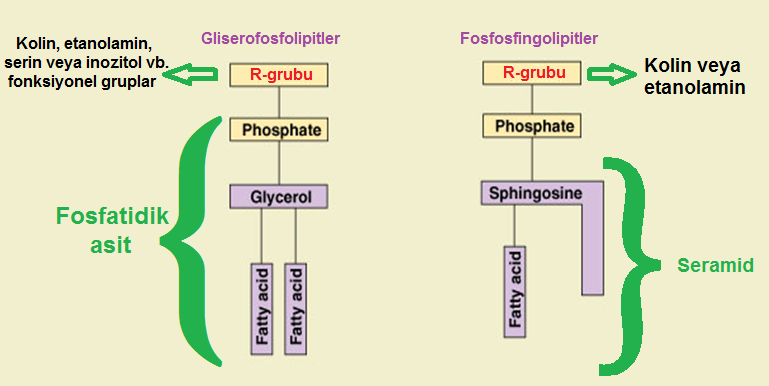 Fosfolipitler; fosfat ve yağ asidi içeren bir lipit sınıfı olup, biyolojik membranların temel yapısal bileşenidir.

Fosfolipitlerin omurgası, gliserol veya sfingozinden oluşur.
Glisero-fosfolipitler
Fosfatidik asit, diaçilgliserole ester bağı ile bağlanmış fosfattan oluşur.

Fosfatidik aside, çeşitli alkollerin (serin, etanolamin, kolin, inozitol vb.) ester bağı ile bağlanması sonucu ise glisero-fosfolipitler meydana gelir: 
Fosfatidil serin
Fosfatidil etanolamin
Fosfatidil kolin
Fosfatidil inozitol
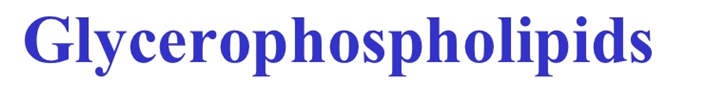 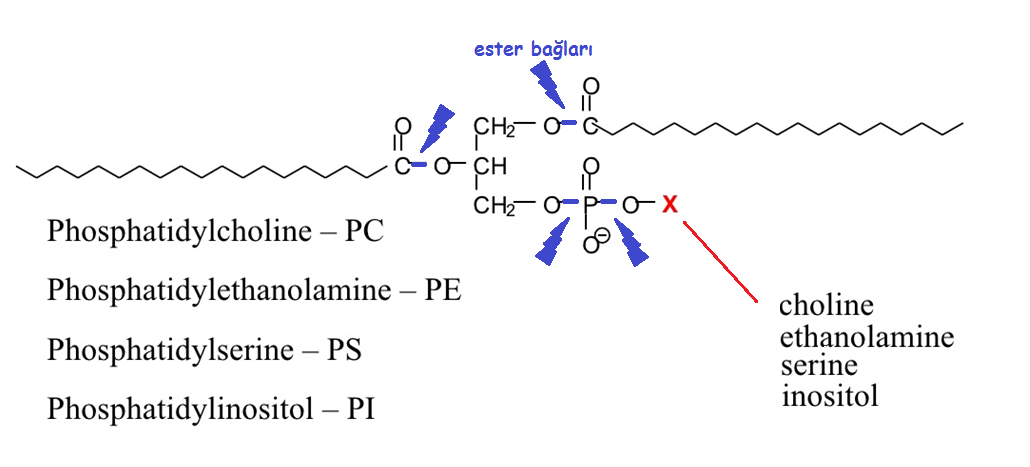 Fosfatidik asit
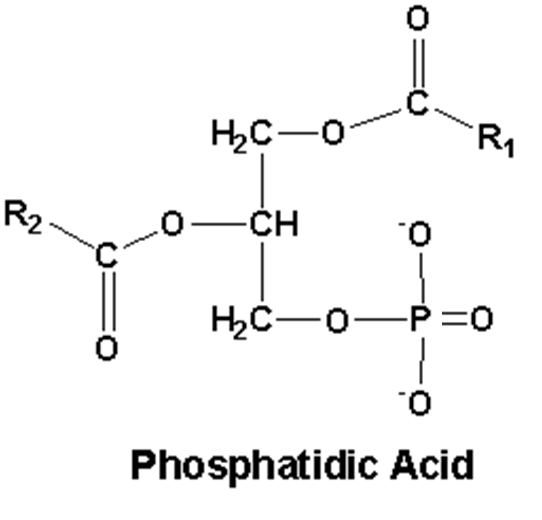 Serin
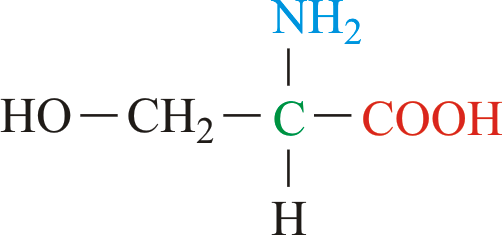 Fosfatidilserin
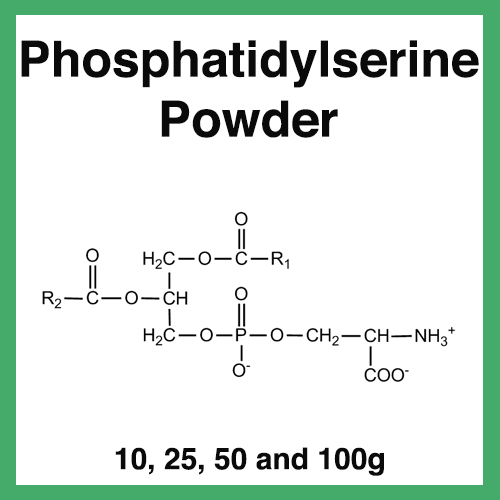 Serinin dekarboksilasyon ürünü etanol-amindir.

Etanolaminin 3 metil grubu ile metillenmesi sonucu, kolin oluşur.

İnozitol ise glukozdan sentezlenir.
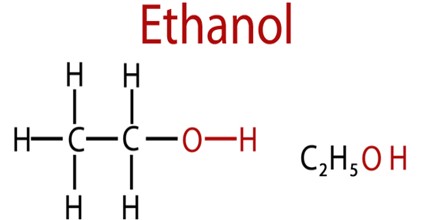 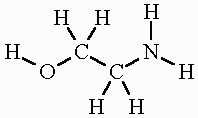 Etanolamin
Fosfatidil etanolamin
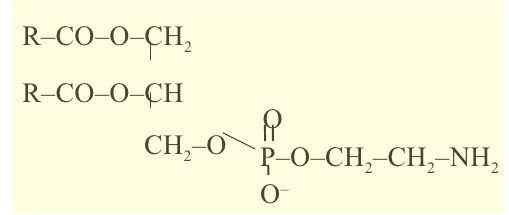 Kolin
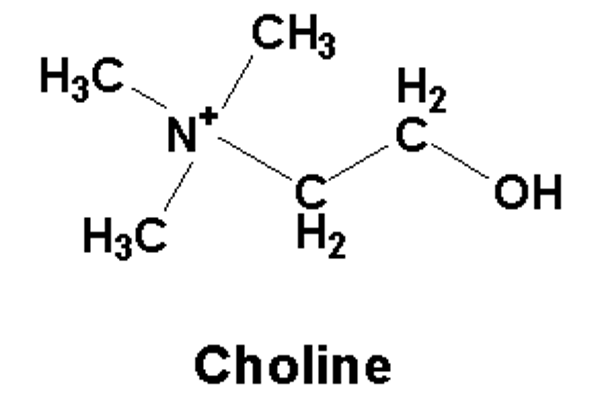 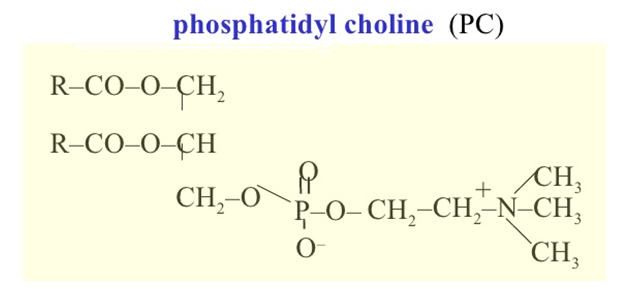 Fosfatidilkolinler lesitinler olarak da adlandırılır.
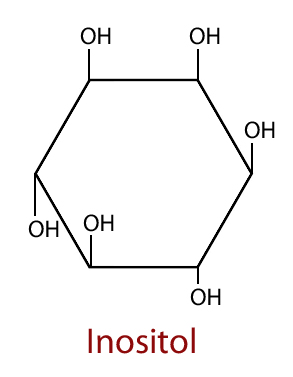 Fosfatidil inozitol 
hücre membranında 
sinyal iletimiyle ilişkili 
süreçlerde görev alır.
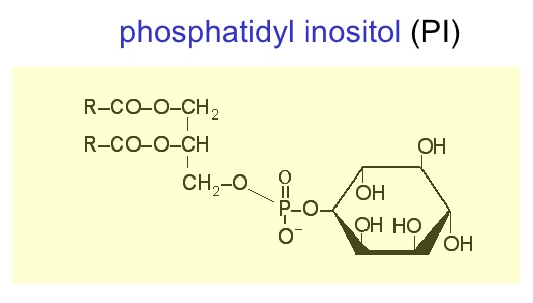 Sfingofosfolipitler
Sfingozin omurgaya sahip fosfolipitlere, sfingo-fosfolipitler adı verilir.

Sfingozin, serin ve palmitik asitten oluşmuş bir moleküldür.

1 yağ asidinin sfingozine amid bağı ile bağlanması sonucu seramid ortaya çıkar.

Başlıca sfingofosfolipit, sfingomiyelindir ve seramid + fosfo-kolinden oluşur.
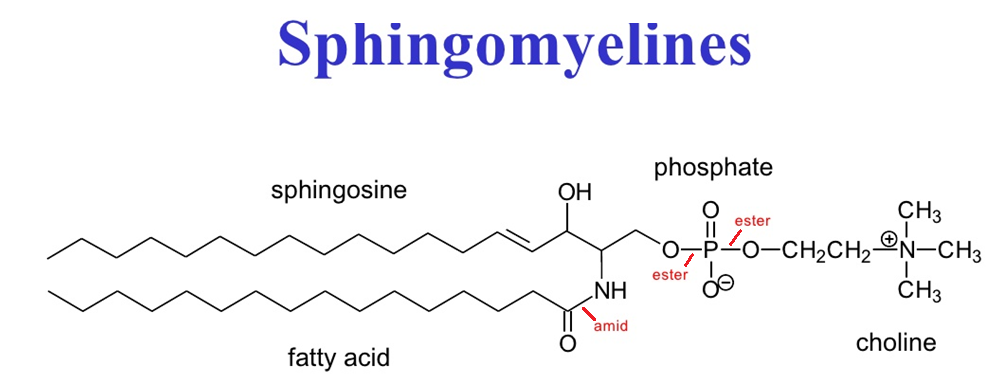 4) Glikolipitler
Glikolipitler de sfingozin iskelete sahiptir ve seramid + karbohidrat ünitelerinden oluşur.

Seramid = sfingozin + yağ asidi

Glikolipit = seramid + karbohidrat
Glikolipitler (Glikosfingolipitler)
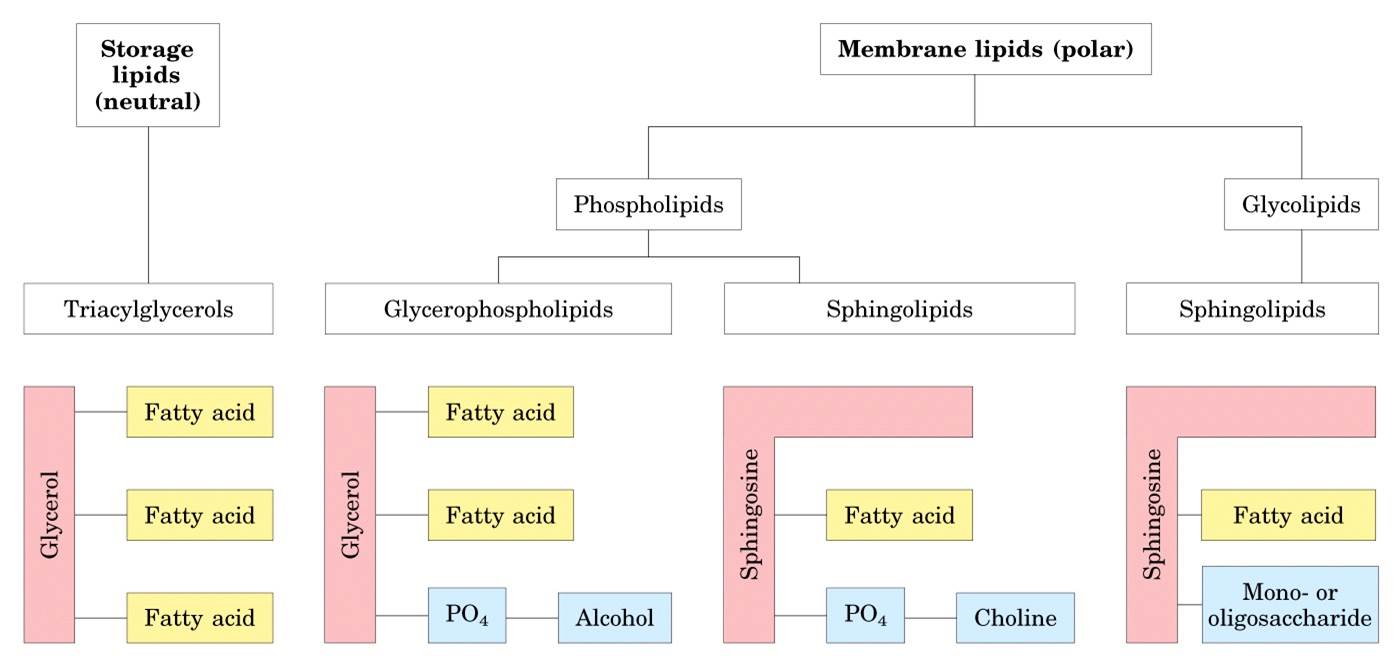 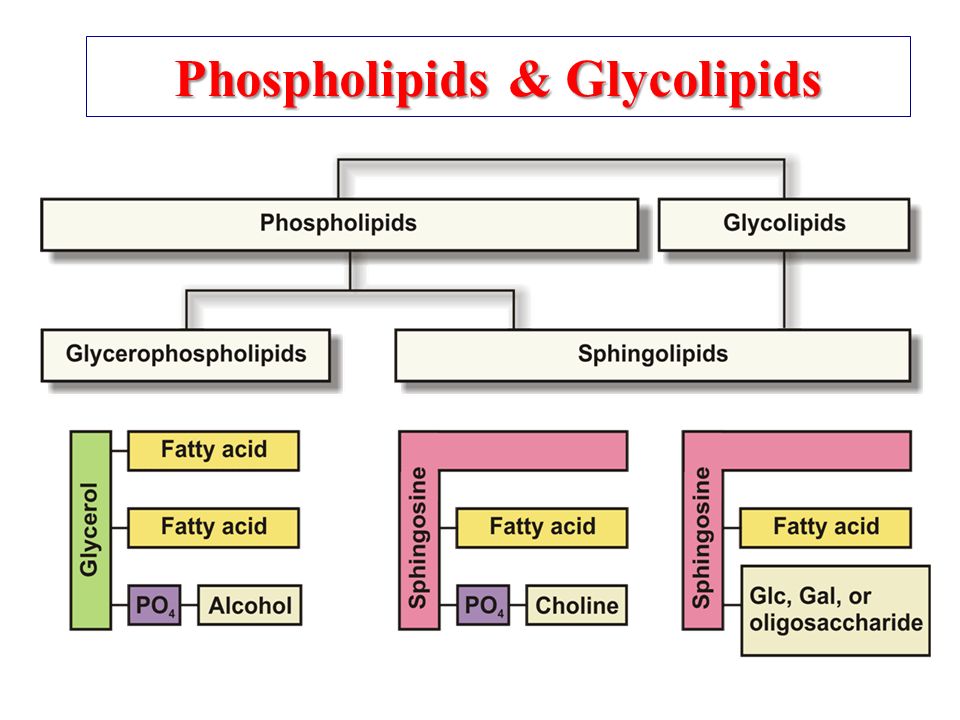 Glikolipitler
Seramide, tek bir monosakkarit (glukoz ya da galaktoz) bağlanırsa, serebrozitler oluşur.

Seramide, birden fazla monosakkarit bağlandığında ise, globozitler oluşur.

Galakto-serebrozidin sülfatlanması sonucu sülfatid ortaya çıkar.

Globozitlere, bir veya daha fazla NANA ünitesinin bağlanması sonucu ise gangliozitler meydana gelir.
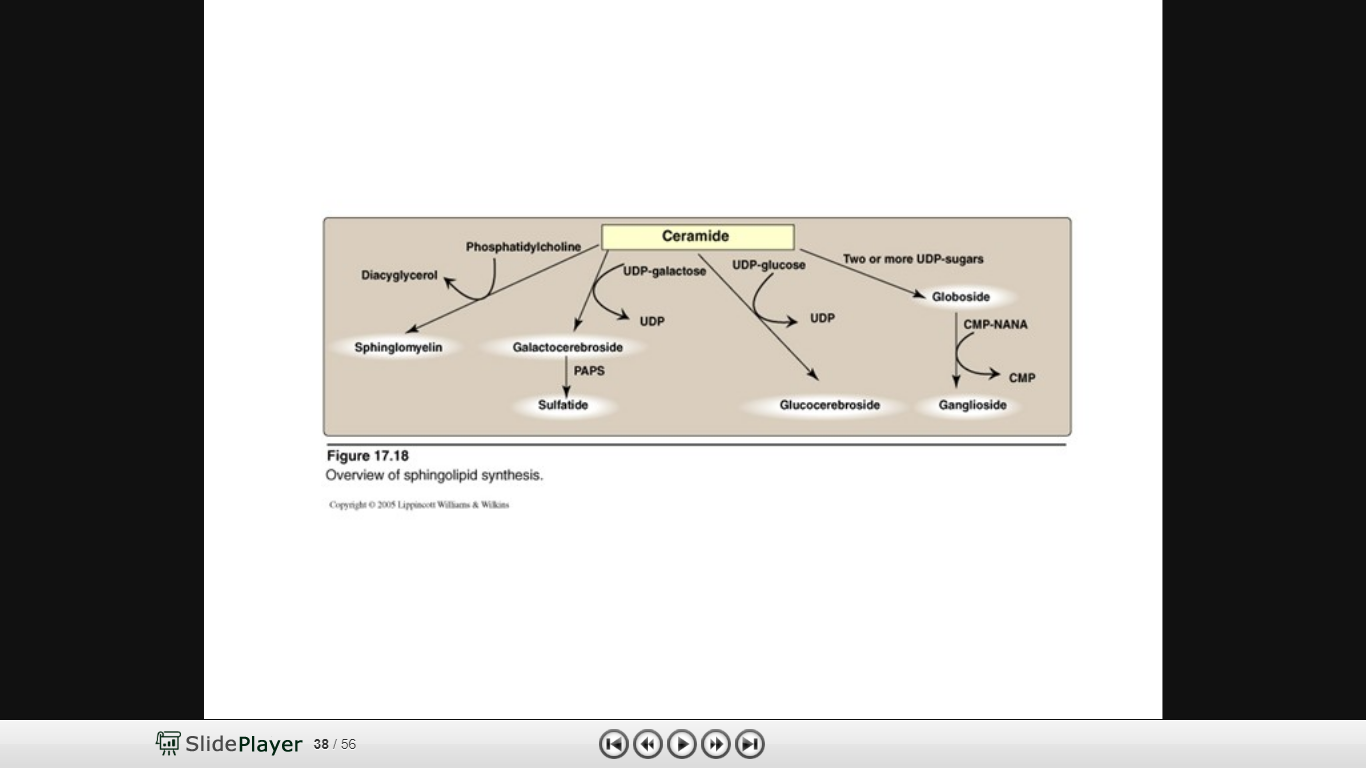 NANA nedir?
Nöraminik asit, 9 karbonlu bir moleküldür. Yapıca monosakkaritlere benzer, ancak karboksil grubu ve amino grubu içerir. Doğal olarak meydana gelmez. 

Nöraminik asidin, N- veya O- türevleri sialik asitler olarak bilinir.

NANA (N-asetilnöraminik asit, NeuNAc), en bilinen sialik asit türüdür.

NANA, N-asetilmannozamin ve fosfoenolpirüvattan sentezlenir.
Nöraminik asit
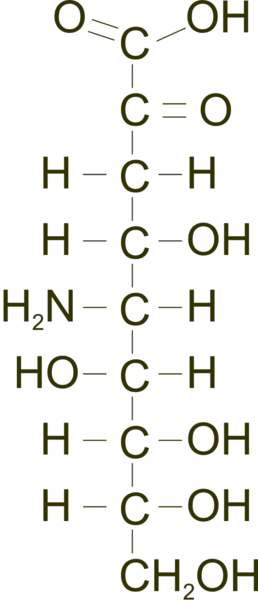 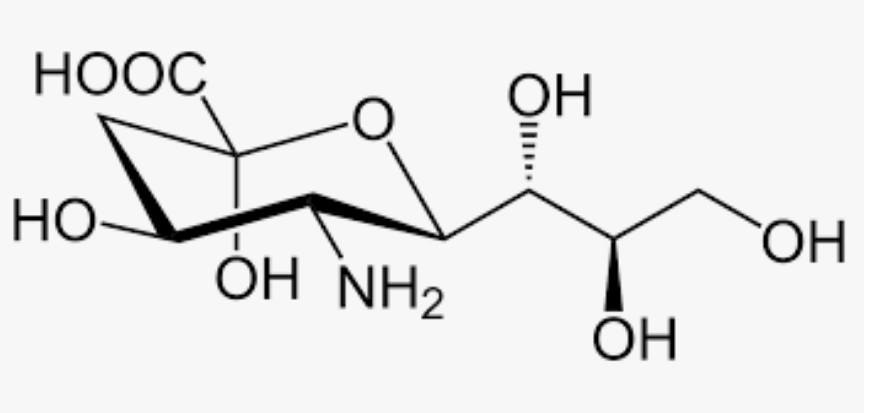 NANA (N-asetil nöraminik asit)
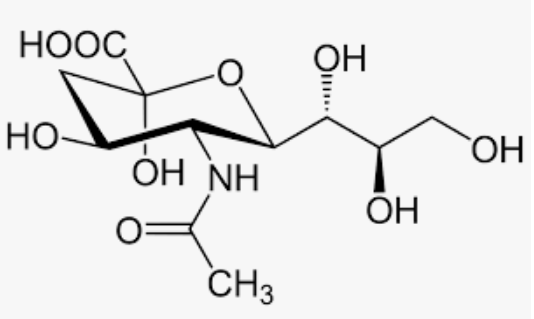 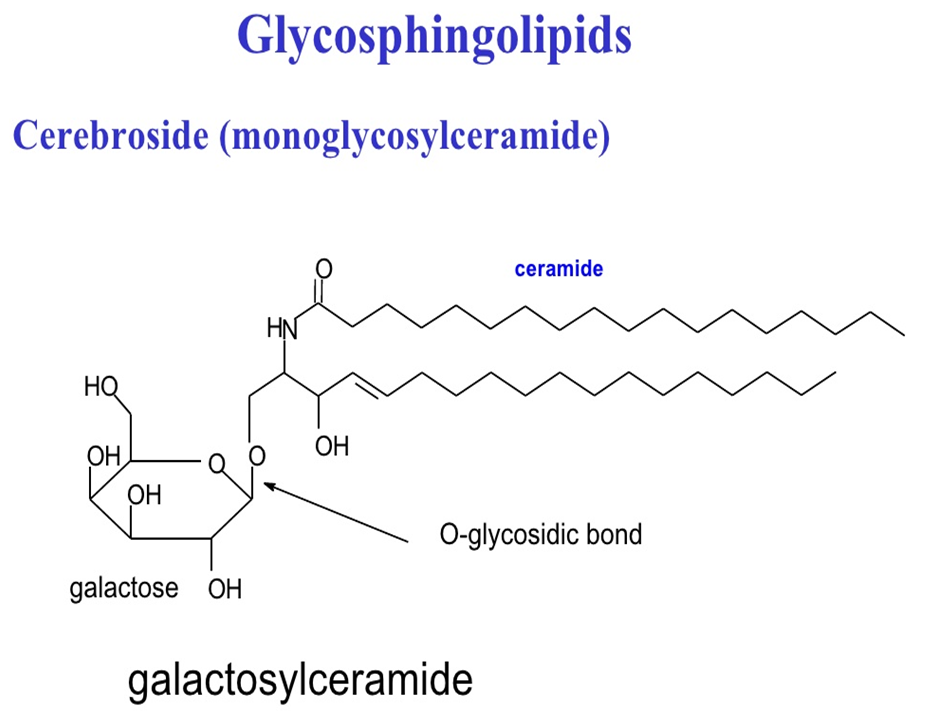 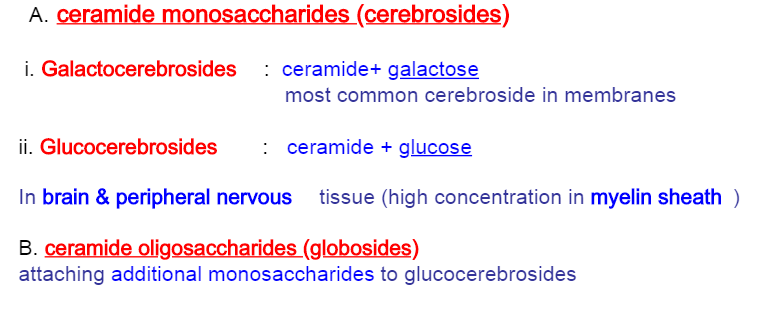 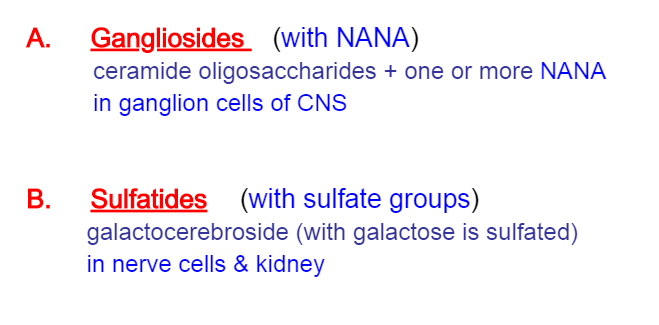 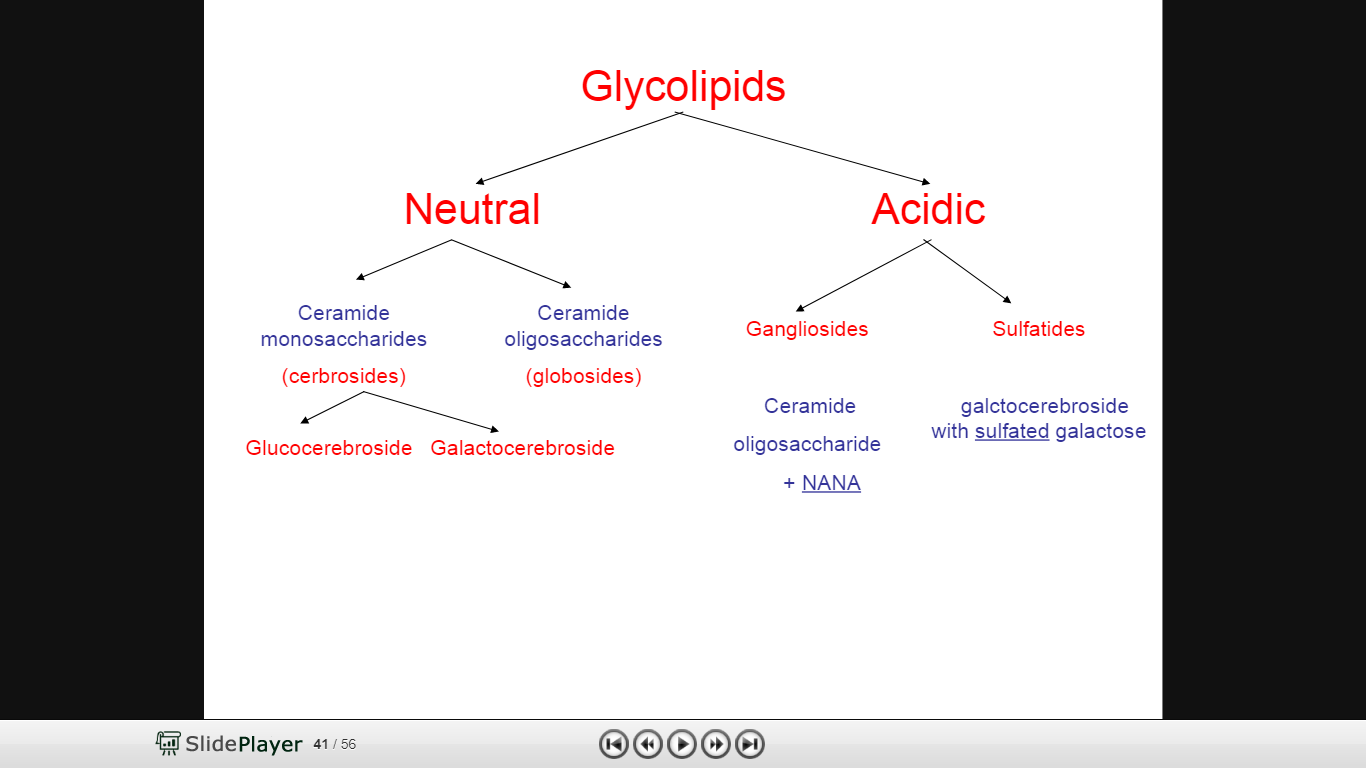 5) Steroitler
Steroitler
Steroit iskelet yapısına sahip yağlar, steroitler olarak adlandırılır.
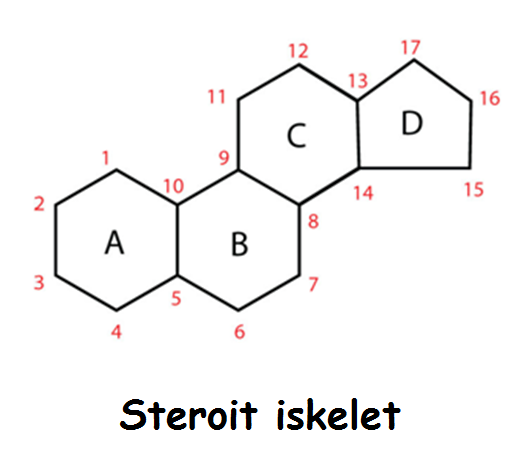 Steroitler, karakteristik kimyasal özelliklerine göre çeşitli özel isimler alabilir.

Örneğin; ster-ol (alkol), ster-on (keton).

Kole-sterol (safradaki sterol)

Testo-steron (testisteki steron)
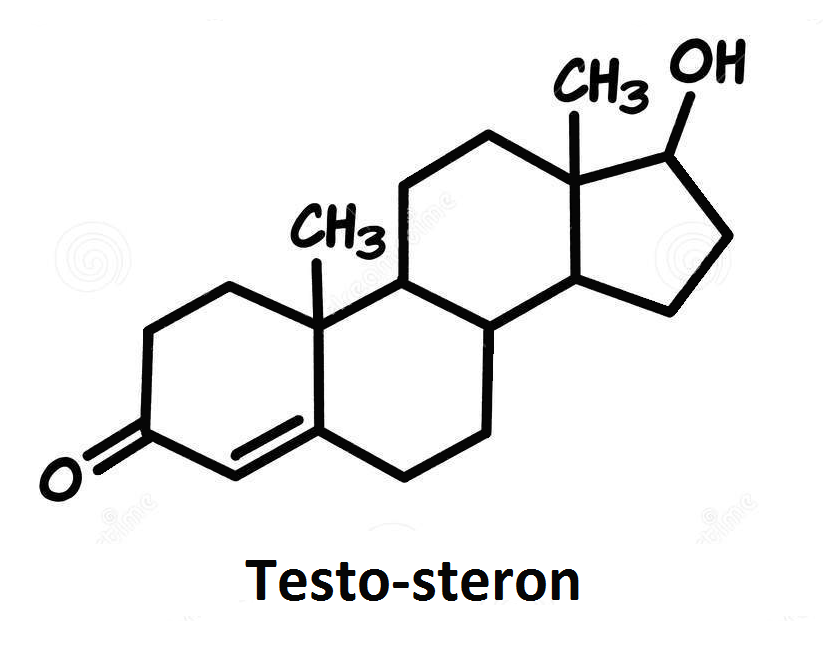 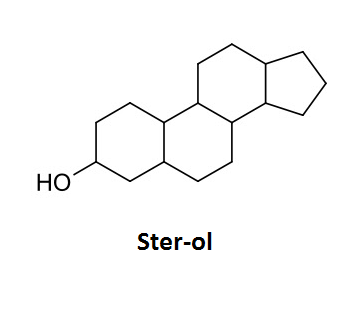 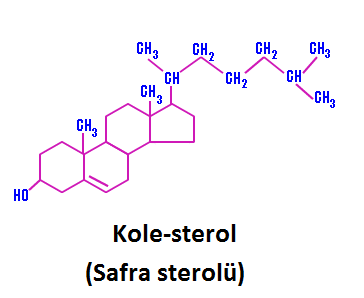 Kolesterol
İlk kez safra taşında tespit edildiği için bu adı almıştır.

Organizmada önemli fonksiyonlara sahiptir:
Hücre membranlarının yapısına katılır.
Safra asitlerinin, D vitamininin ve steroit hormonların öncül maddesidir.